Instructions
Co-Branded Decks should use the client logo and name on the cover page as shown below.
If possible, download an .eps or .svg file to avoid a white background.
Always insert images as photos vs copy paste- doing so will reduce your file size and avoid problems later.
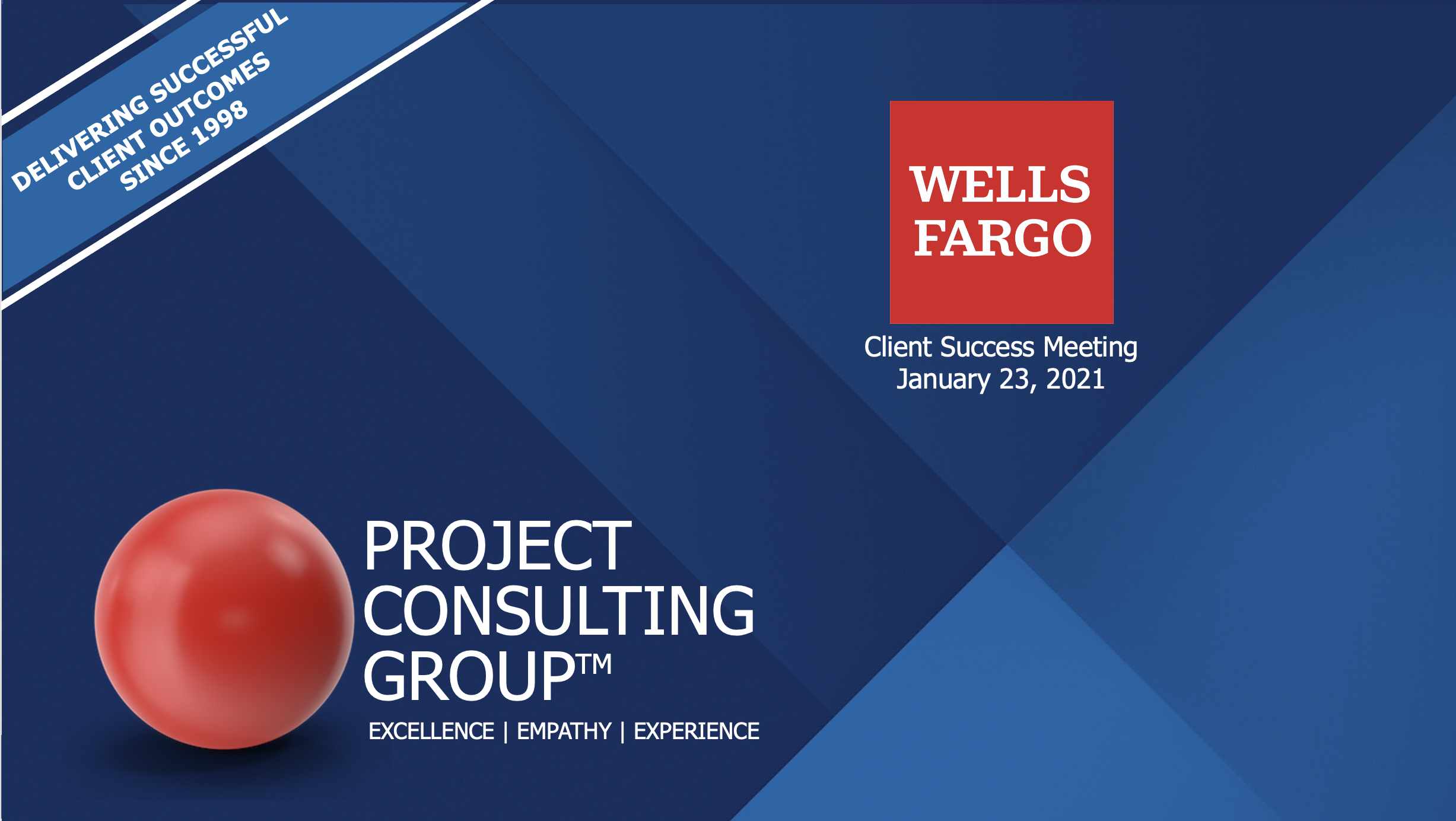 1
Instructions
If you would like to carry the co-branding further, you may place the company logo in the left-hand side of the bottom bar opposite the PCG logo as shown below.
Additional information
PCG’s Font is Tahoma
Be sure to remove the two pages of instructions and example Wells Fargo logo from your presentation
Always include page numbers in presentations!
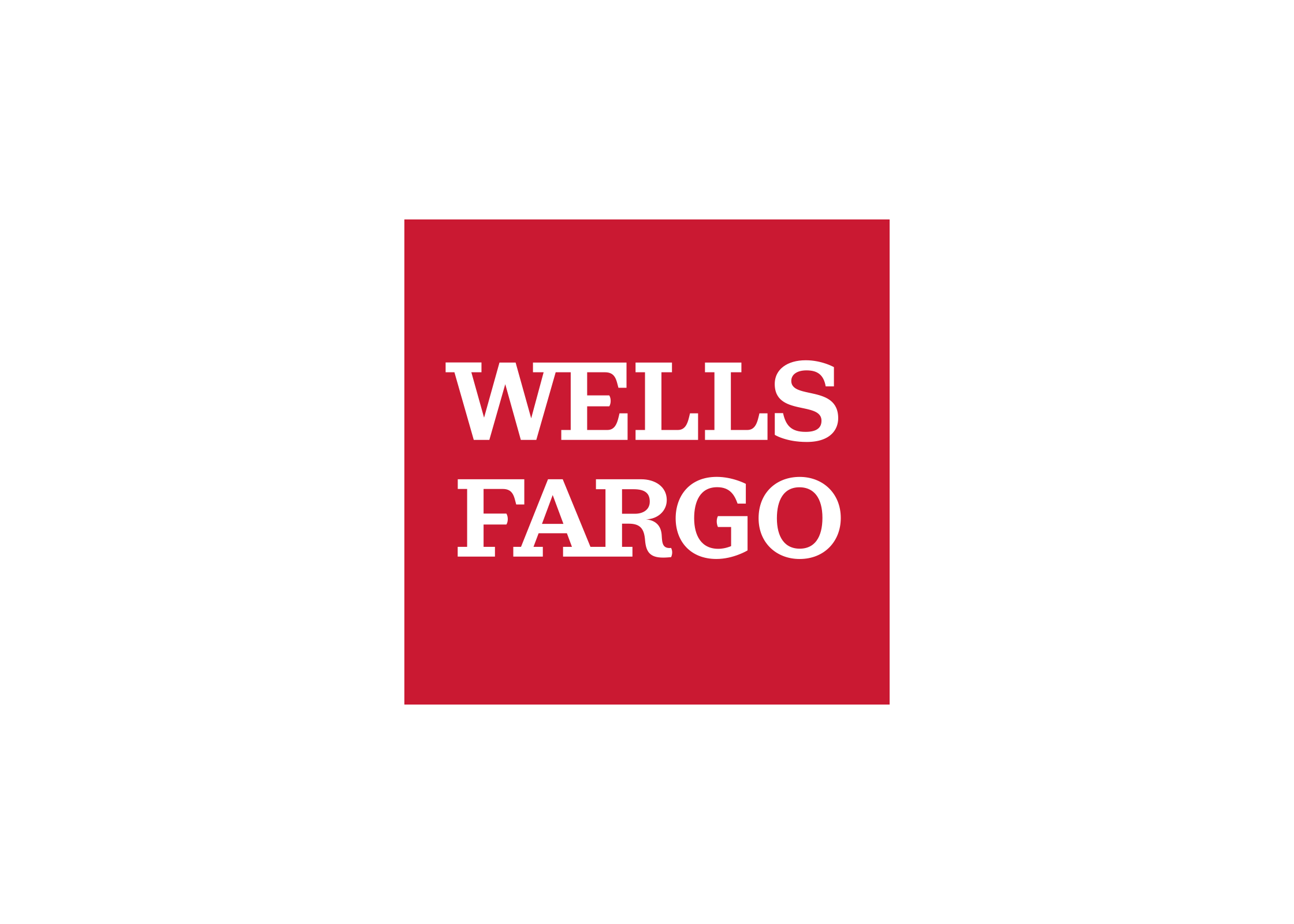 2
3